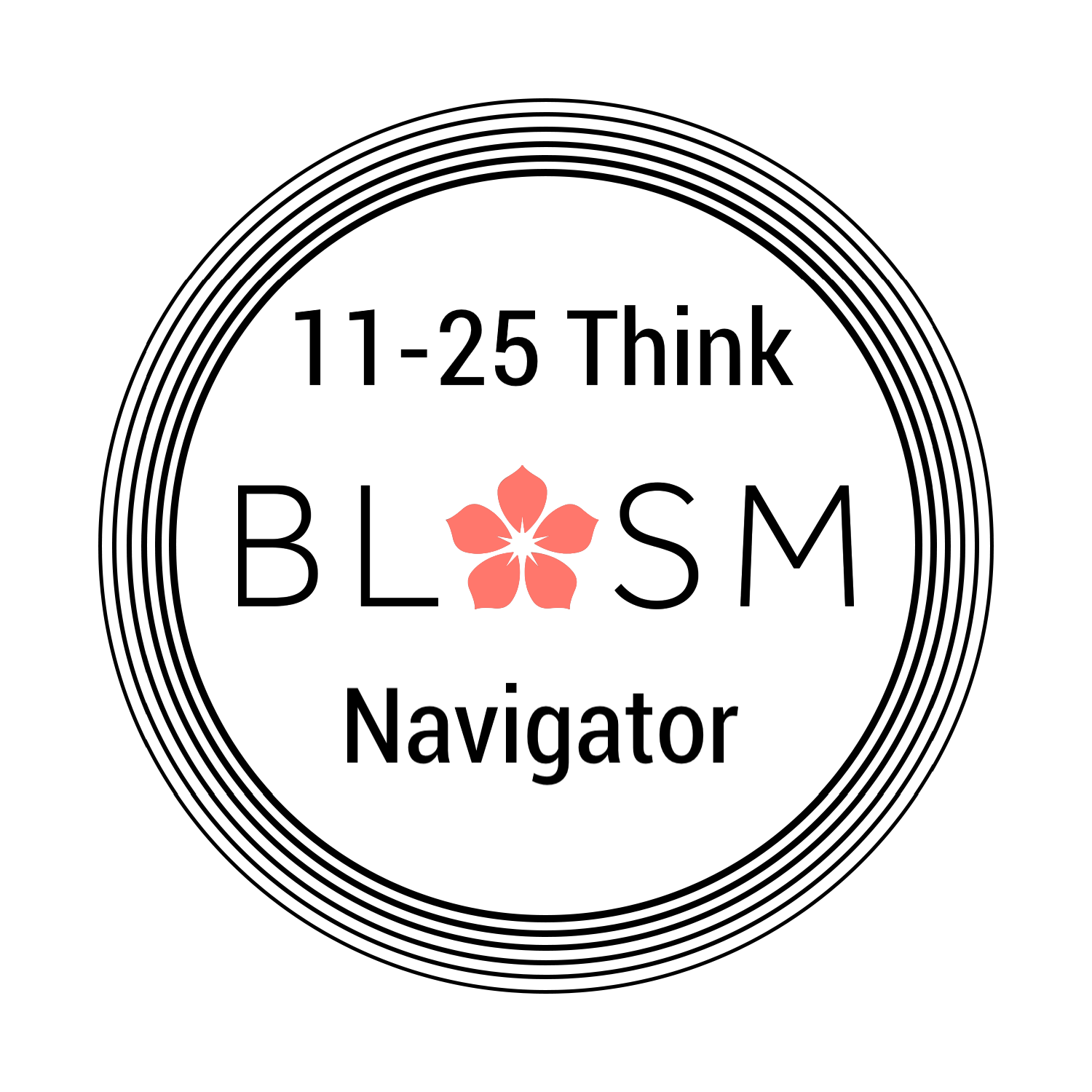 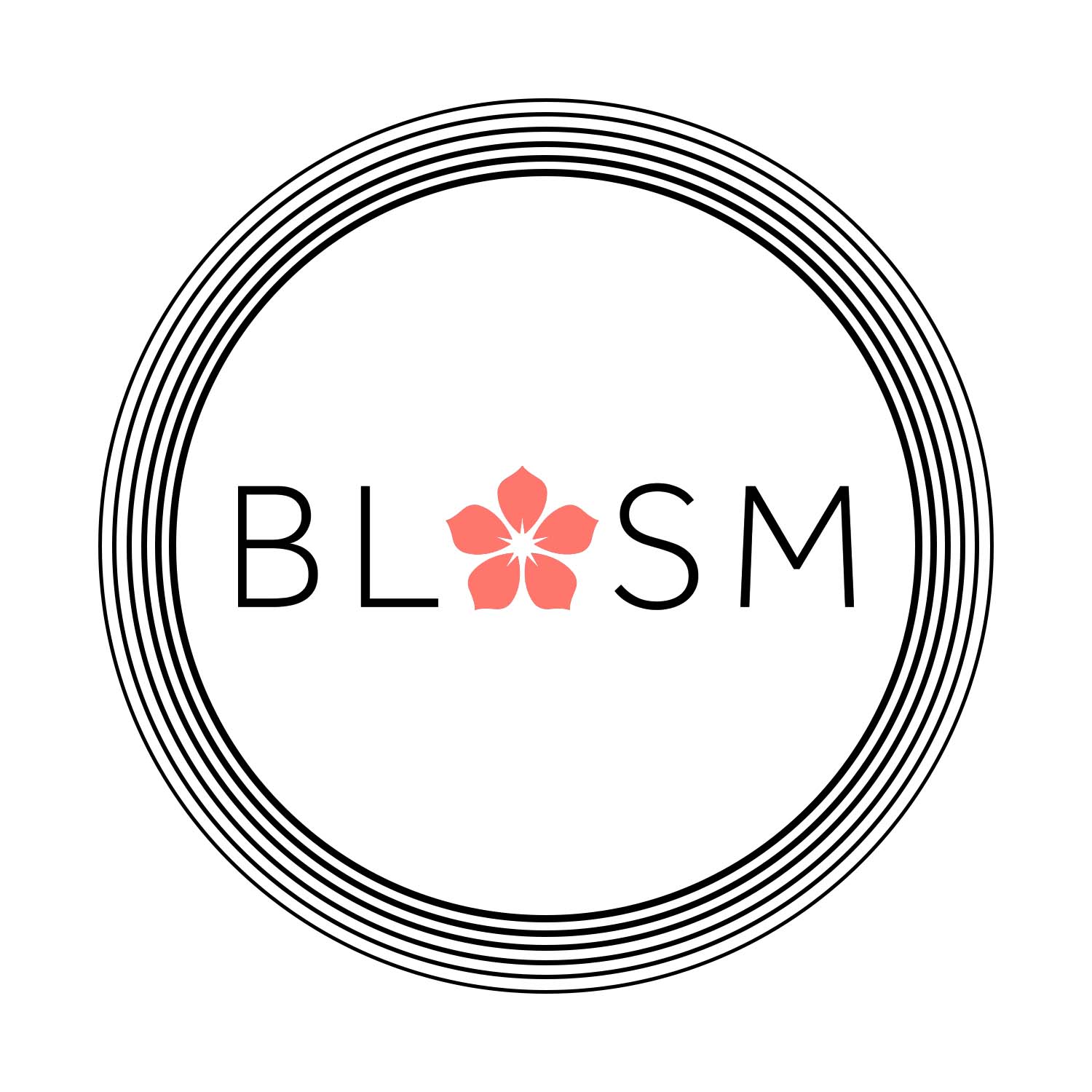 Wound Clinic Calderdale
Refer to wound clinic 07557157096/07717 423094 (Mon-Fri 8-4)
OOH Please email: sarah.wilson2@cht.nhs.uk & jayne.duffy@cht.nhs.uk
chronic unmanaged wound and meet one criterion
Provide Information leaflet (Link No.1)
Patient BOTH medically and socially fit for discharge
No
Referral criteria:
Drug/Alcohol Misuse
Housing Issues
Not engaging with GP
Socially Vulnerable
Yes
Document on EPR & Refer to BLOSM Via Communicate “Referral BLOSM”
Complete District Nurse referral for management
Please ring or email Sarah/Jayne if patient is being admitted
[Speaker Notes: Need to upload wound clinc leaflet]